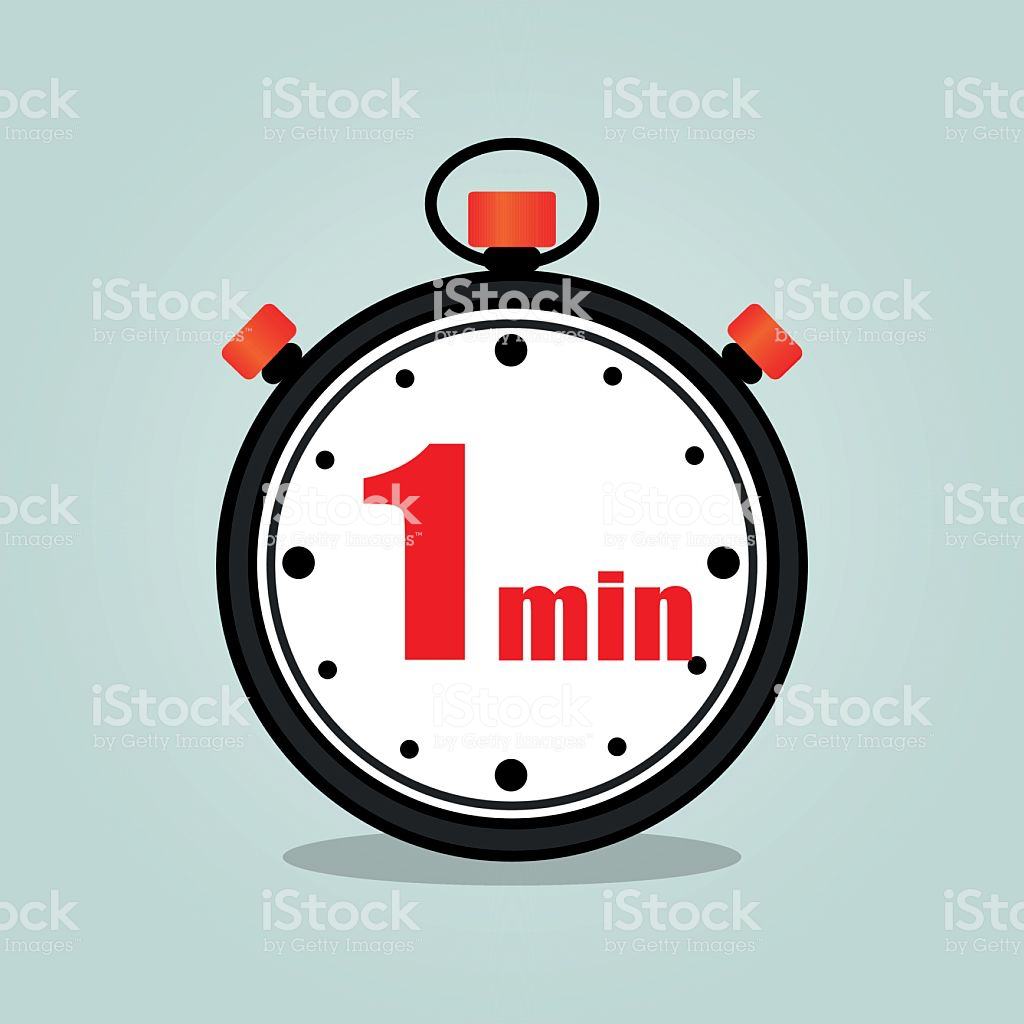 Maths Week 4 Lesson 4
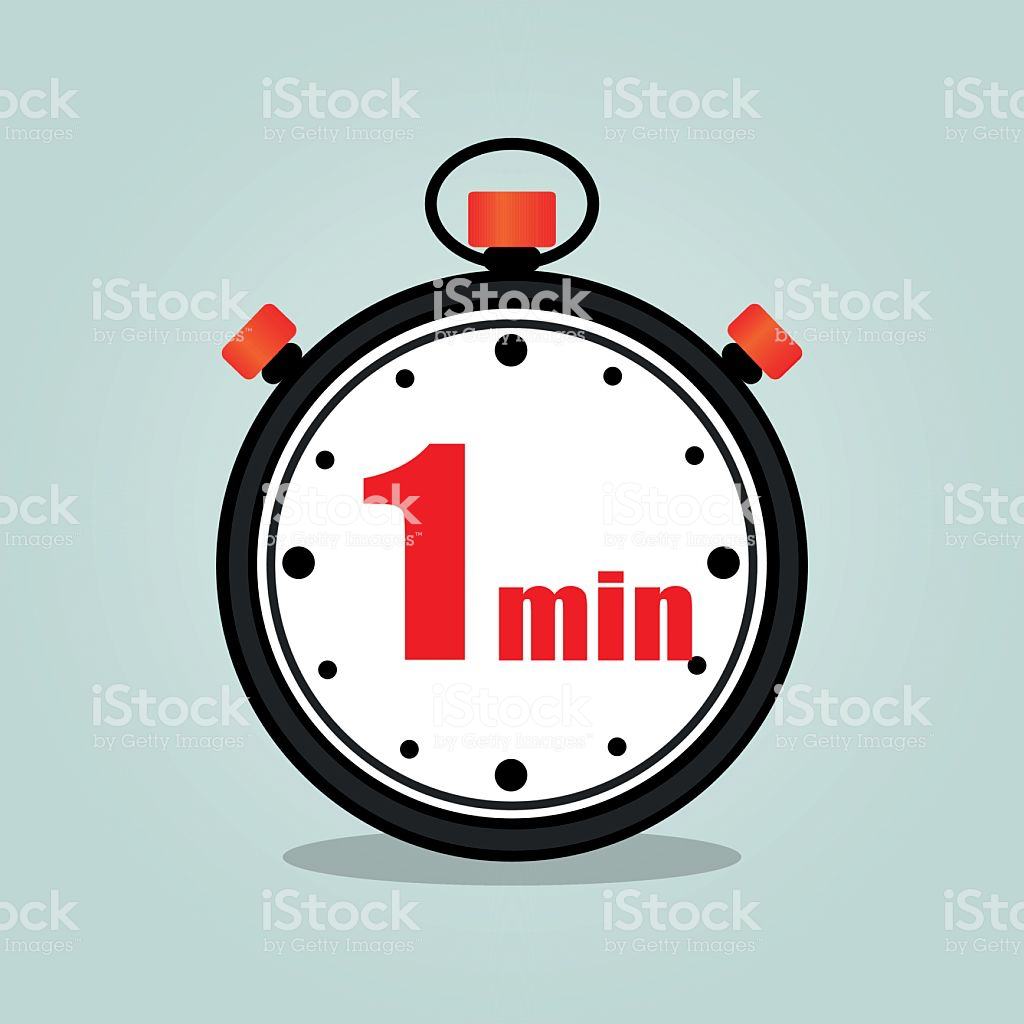 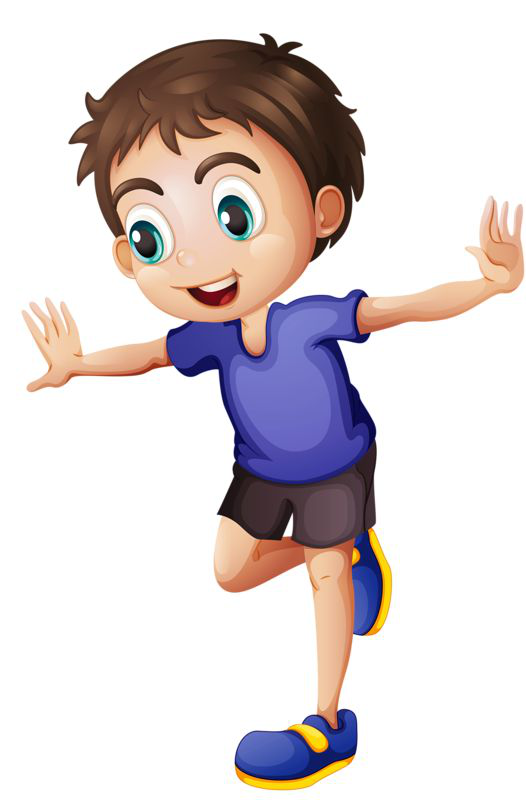 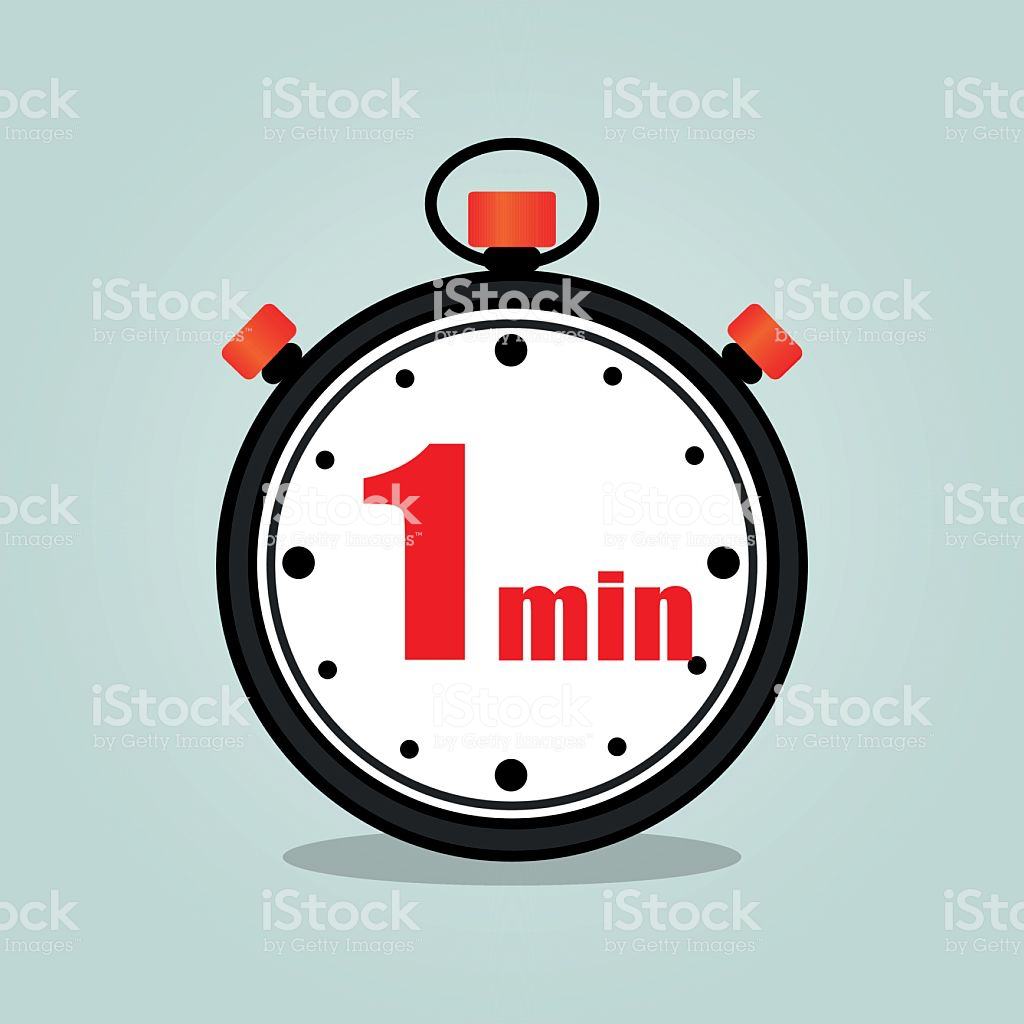 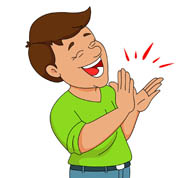 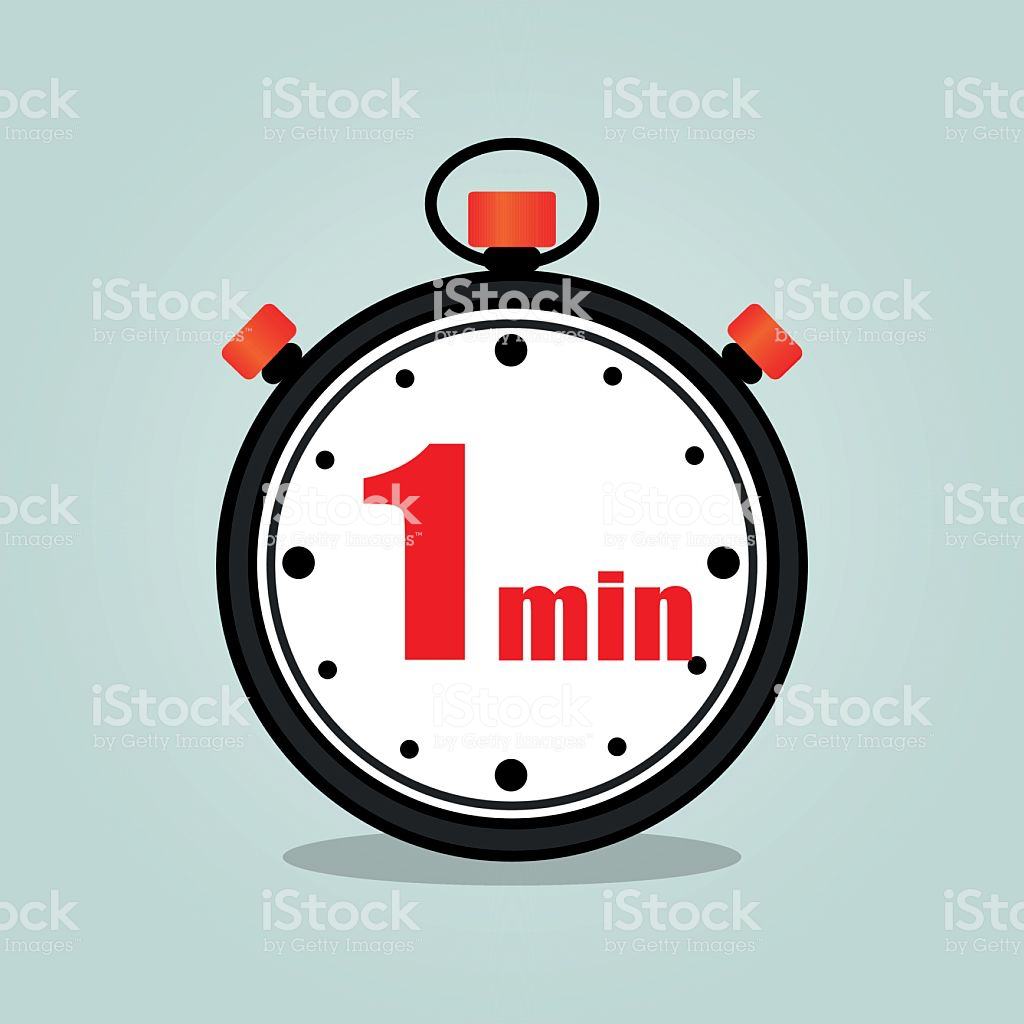 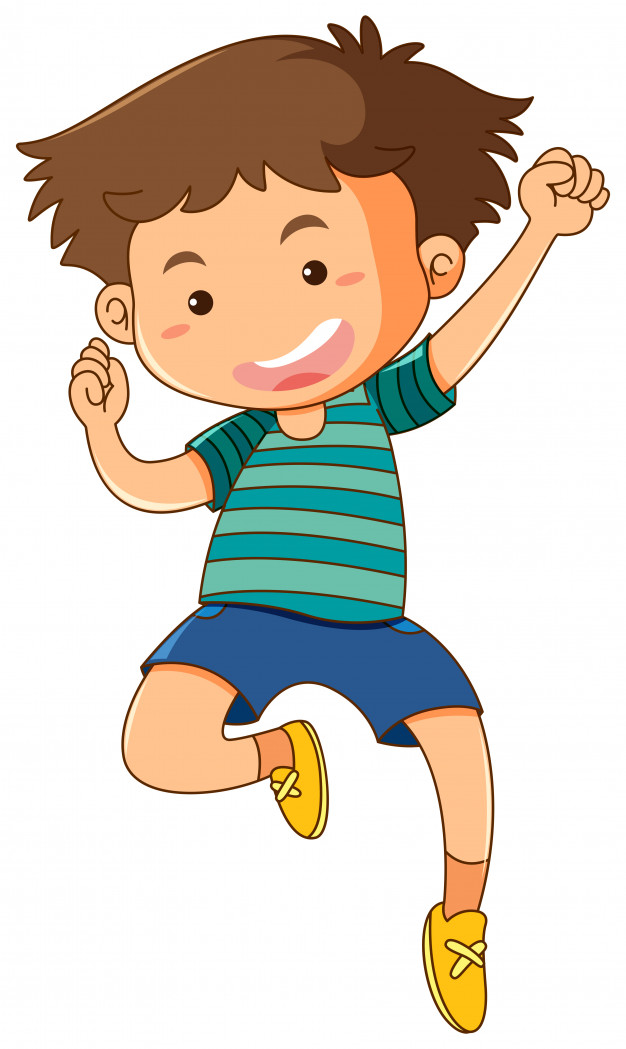 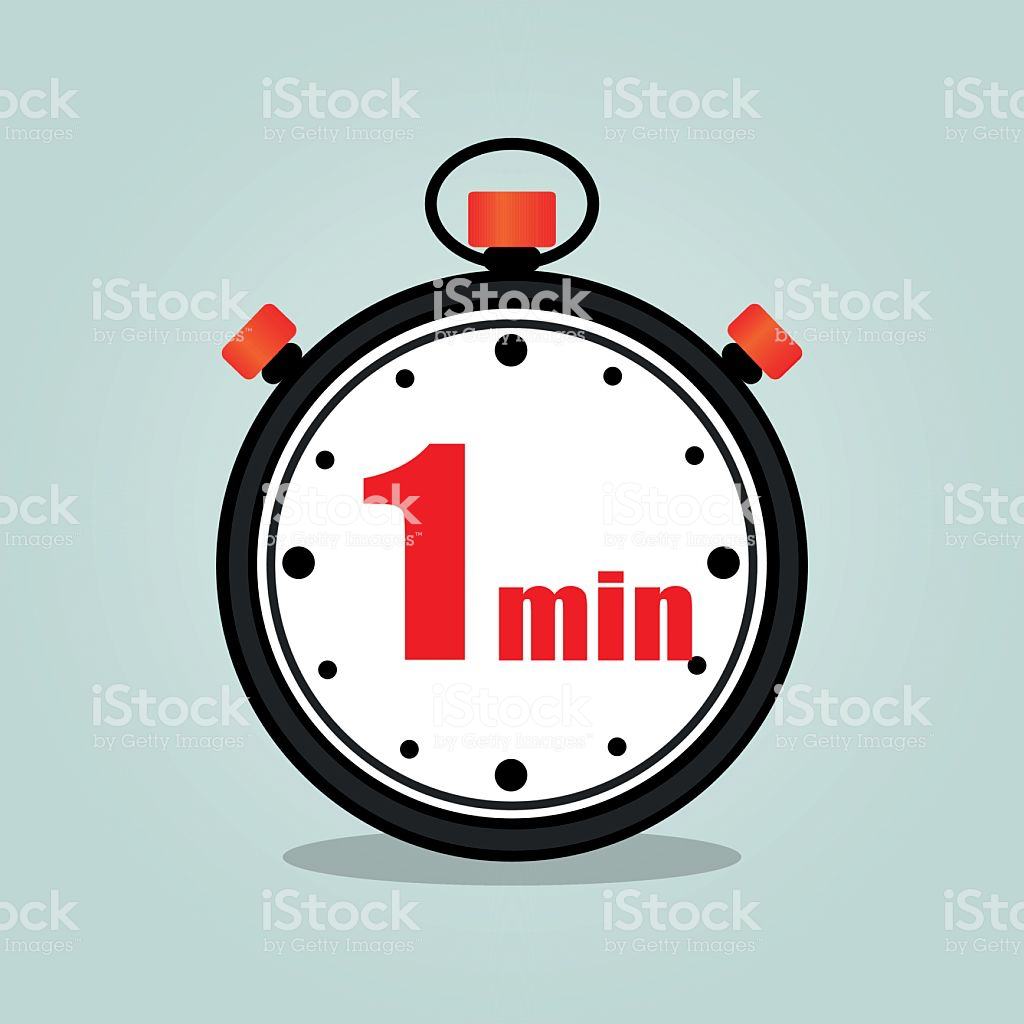 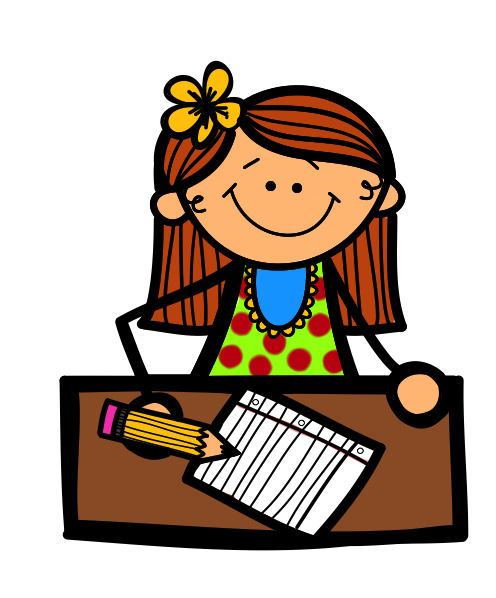 We know that there are 60 seconds in 1 minute.
How many seconds are there in two minutes?
This is 2 lots of 1 minutes/ 2 lots of 60 seconds.
We can use our 6 times table to helps us count 2 lots of 60.
There are 120 seconds in 2 minutes
How many minutes are there …
85 seconds?
Find how many whole minutes you can make
We can make 1 whole minute which is 60 seconds.
Take this away to find out what is left over.
85 – 60 = 25 seconds
1 minute and 25 seconds
How many minutes are there …
130 seconds
Find how many whole minutes you can make
We can make 2 whole minute which is 120 seconds.
Take this away to find out what is left over.
130 – 120 = 10 seconds
2 minutes and 10 seconds
How many minutes are there …
210 seconds
Find how many whole minutes you can make
We can make 3 whole minute which is 180 seconds.
Take this away to find out what is left over.
210 – 180 = 30 seconds
3 minutes and 30 seconds
How many seconds are there in..
1 minute and 20 seconds
1 minute = 60 seconds
60 + 20 = 80 seconds
How many seconds are there in..
2 minutes and 15 seconds
2 minutes = 120 seconds
120 + 15 = 135 seconds
How many seconds are there in..
4 minutes and 8 seconds
4 minutes = 240 seconds
240 + 8 = 248 seconds